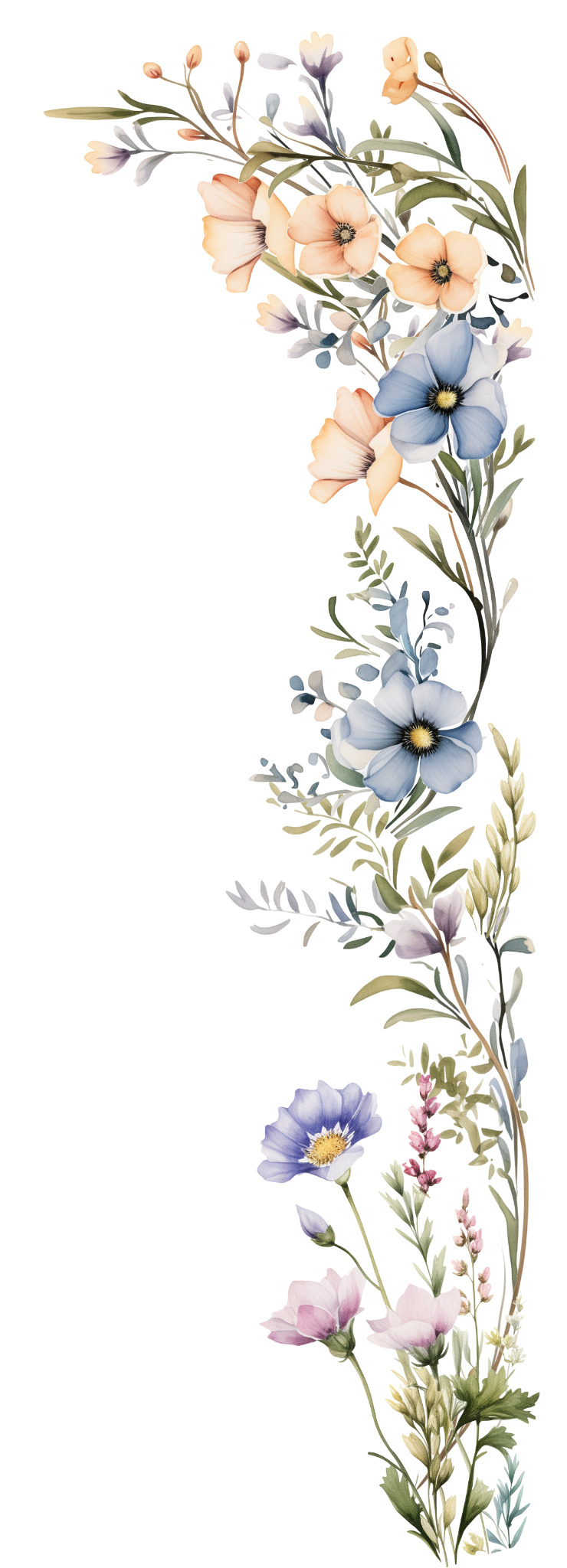 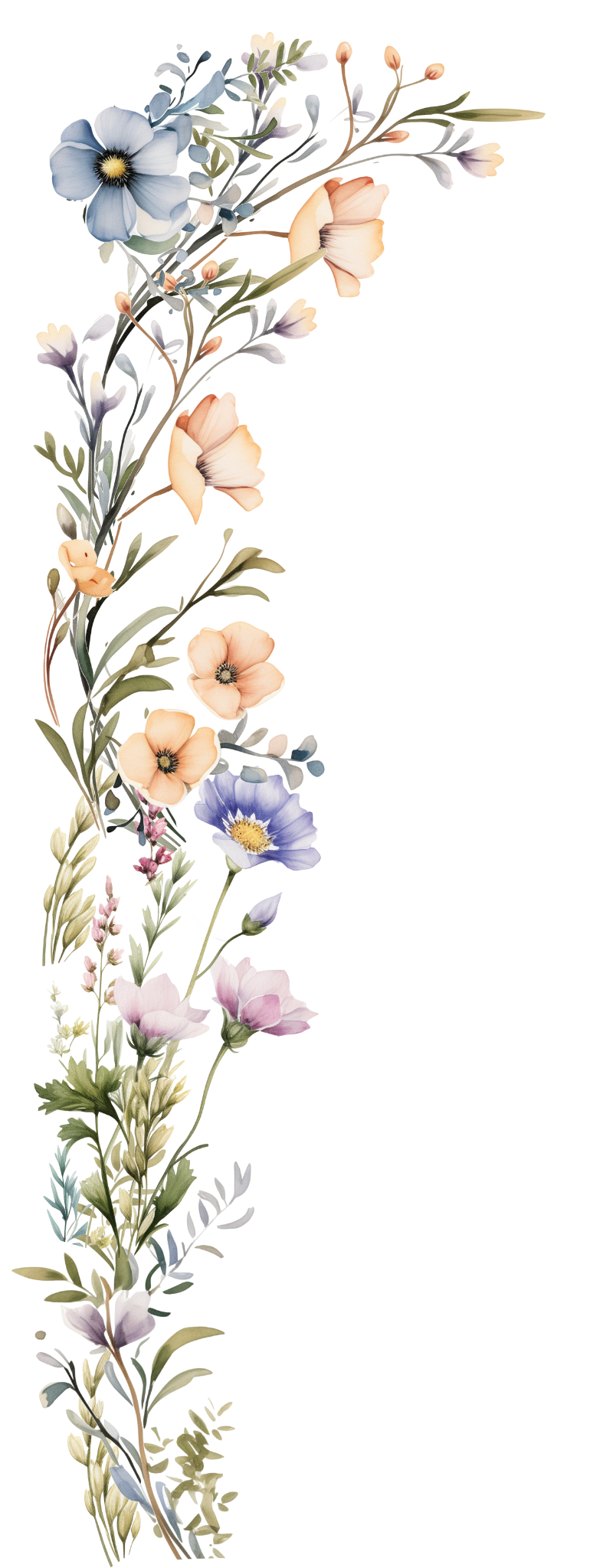 A Special Invitation to
Emma Rose's
Baptism
A reception will be held immediately following 
the ceremony at The Meadowville Garden 
Center, 789 Harmony Boulevard, Meadowville.
September 15, 2024 | 10:00 AM
Sacred Heart Church, 234 Hope 
Street, Meadowville
Please let us know
if you can attend by September 5, 2024,
at (555) 654-3210